PRIKAZ HOLOKAUSTA KROZ GRAFIČKE ROMANE
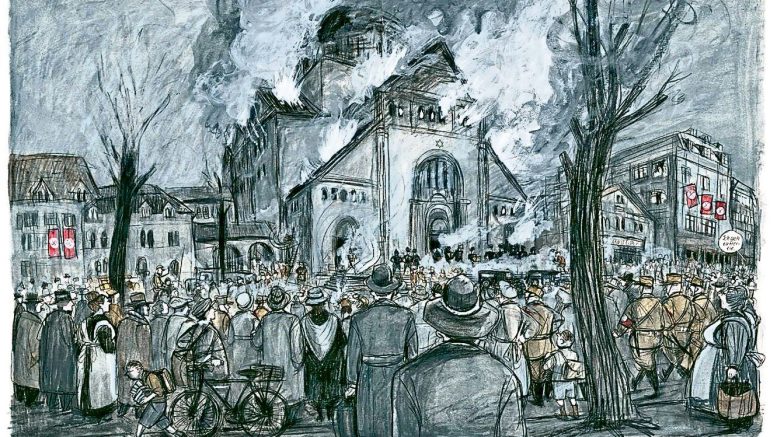 Nikolina Dolfić Tomić, stručna suradnica knjižničarka 
Mirjana Kamber, nastavnica povijesti i etike
Barbara Yelin rođena je u Münchenu 1977. godine. 
Završila je studij primijenjenih umjetnosti na Sveučilištu u Hamburgu. Svoje prve stripove objavila je u Francuskoj. U domovini je postala poznata 2010. godine, nakon objavljivanja grafičkog romana Gift. 
Njezin grafički roman Irmina objavljen je 2014. istodobno u Francuskoj i Njemačkoj. U suradnji s piscem Thomasom von Steinaeckerom 2017. godine objavila je grafički roman Ljeto njezina života. 

Za svoj rad primila je brojne nagrade: 
2015. Bavarsku umjetničku nagradu za književnost i nagradu PENG za najbolji njemački grafički roman (Irmina), 2016. nagradu Max i Moritz za najboljeg strip-crtača njemačkoga govornog područja, iste je godine na Međunarodnom salonu stripa u Erlangenu proglašena „najboljom strip-umjetnicom njemačkoga govornoga područja“, 2018. primila je nagradu Rudolph-Dirks za najbolji grafički roman (Ljeto njezina života), a 2021. nagradu Ernst Hoferichter za književnost. 
Živi i radi u Münchenu.
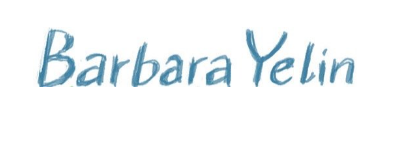 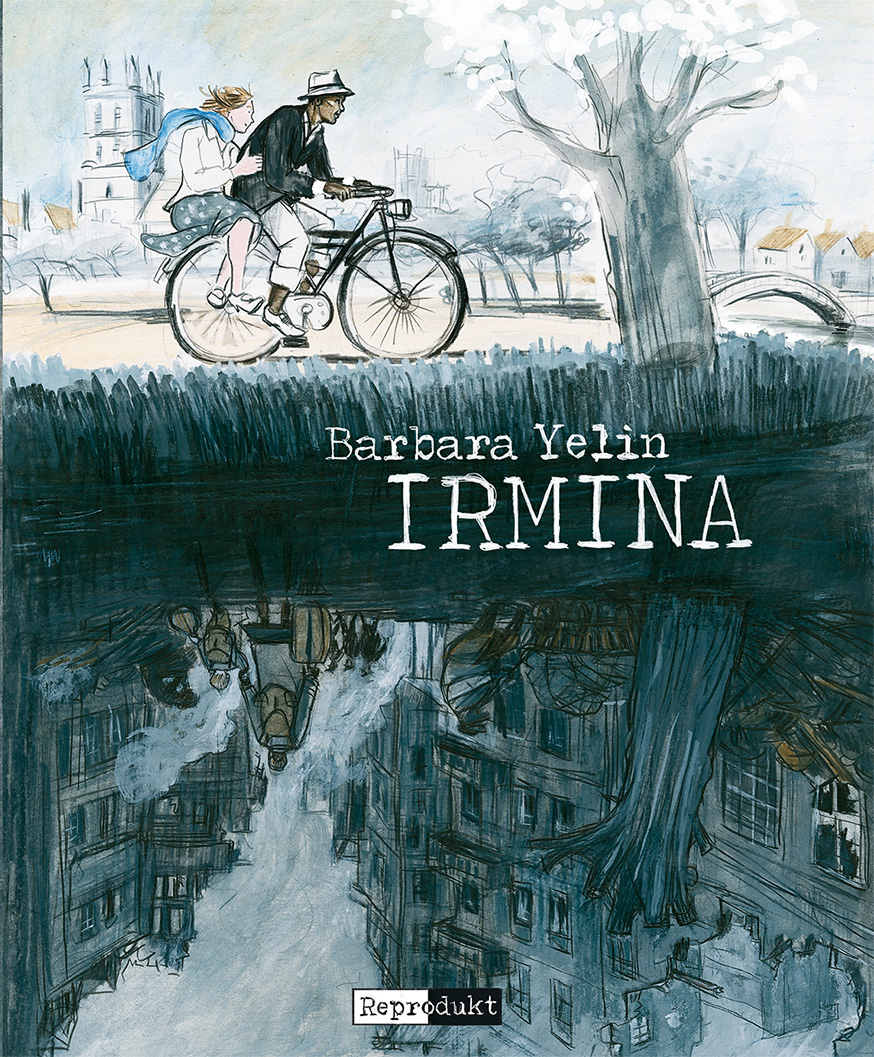 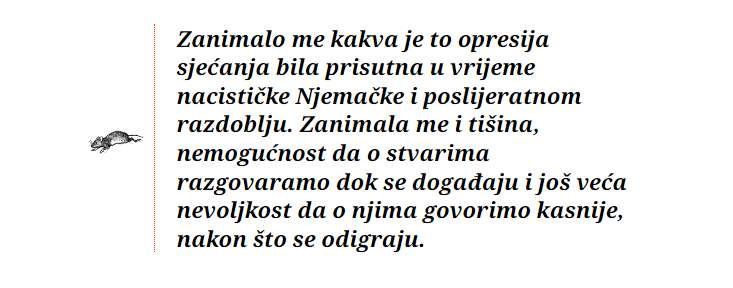 https://www.vbz.hr/book/irmina/
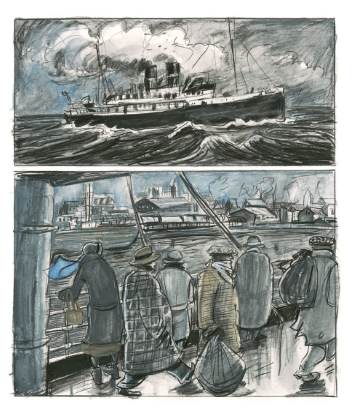 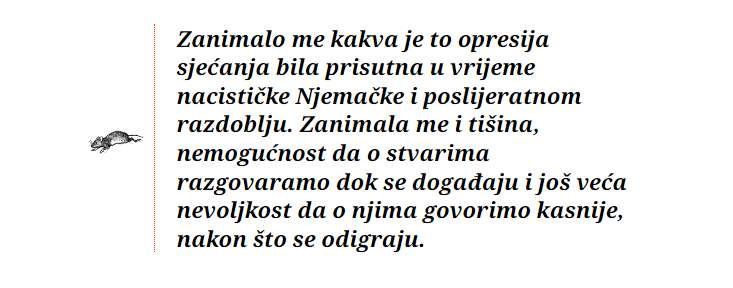 “Obiteljska priča osnova je ovog stripa koji postaje 
knjiga o jednoj osobnoj, ali i općoj političkoj sudbini: 
ovaj je strip remek-djelo.”

  – Frankfurter Allgemeine Zeitung
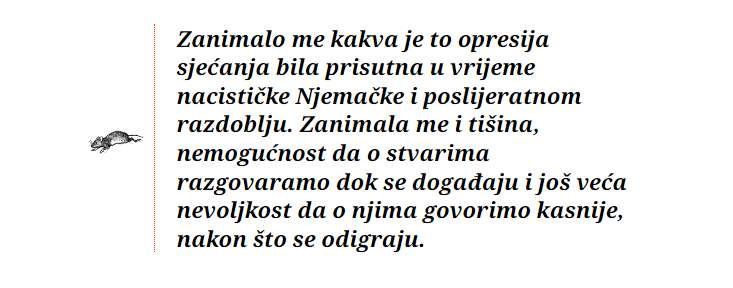 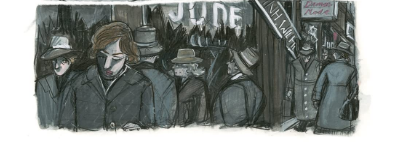 “Barbara Yelin u Irmini iznosi priču koja u svakom   pogledu zadovoljava i najviše zahtjeve – 
pripovjedački, crtački, umjetnički i politički.”
 
– Frankfurter Rundschau
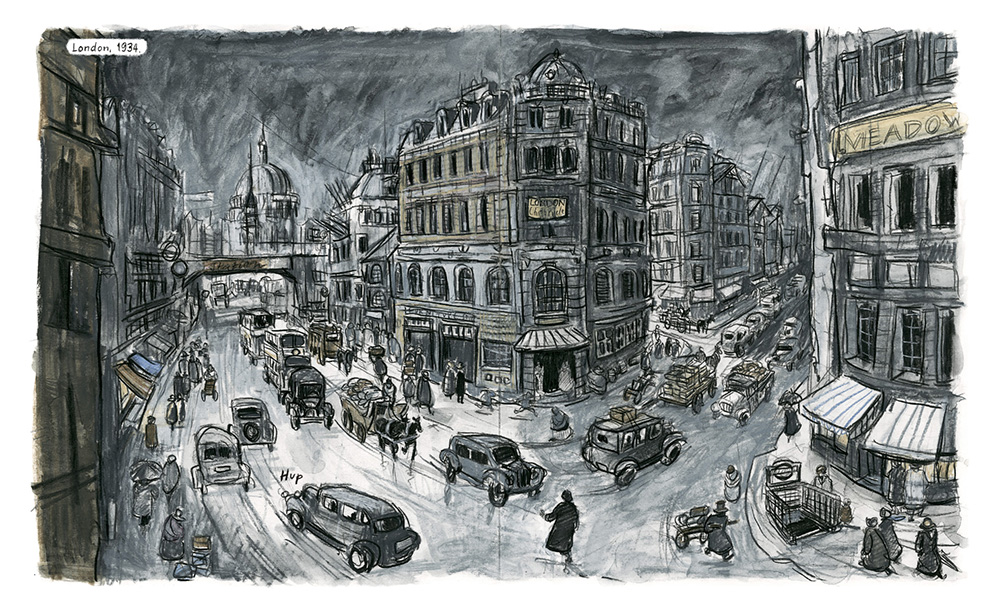 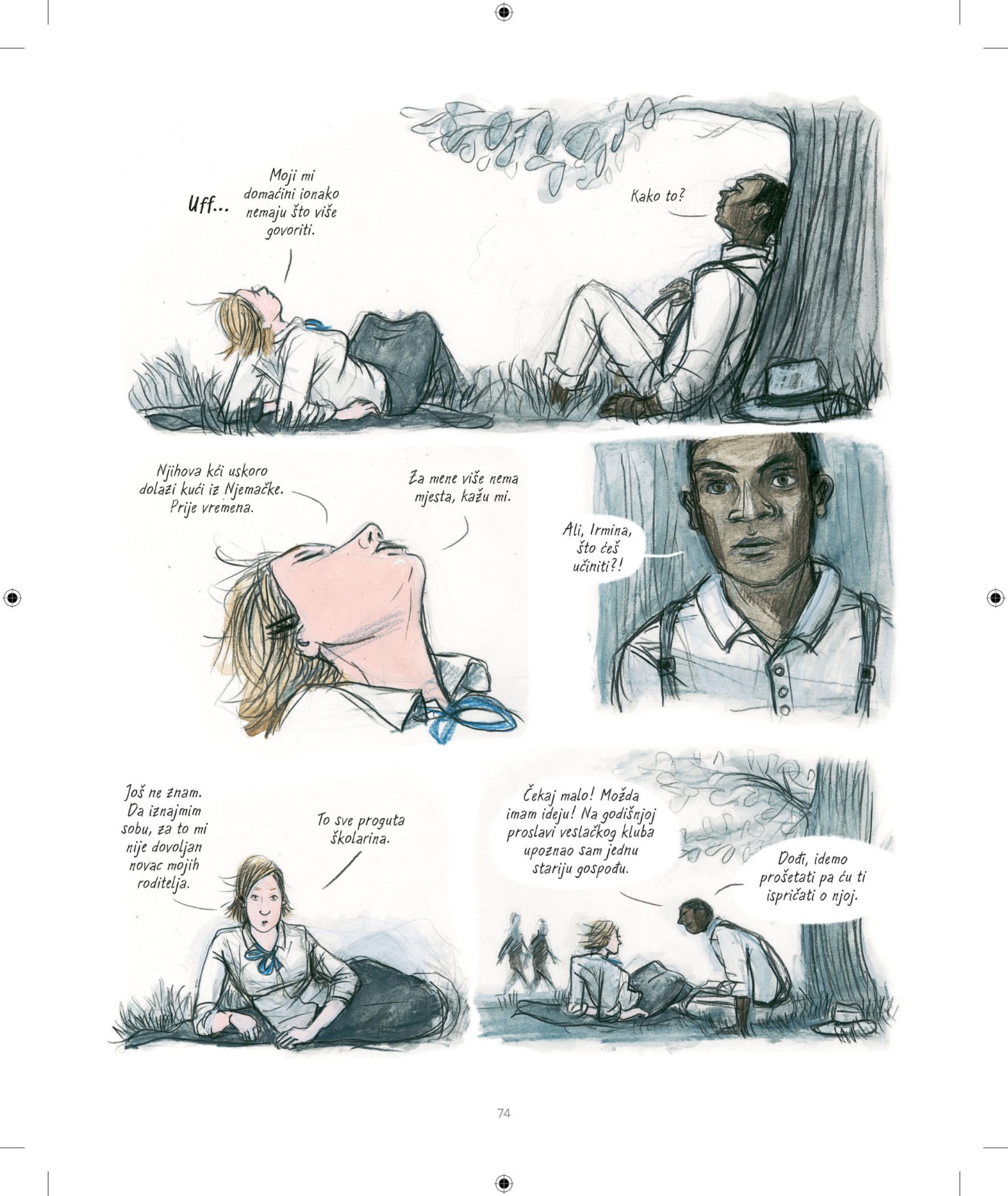 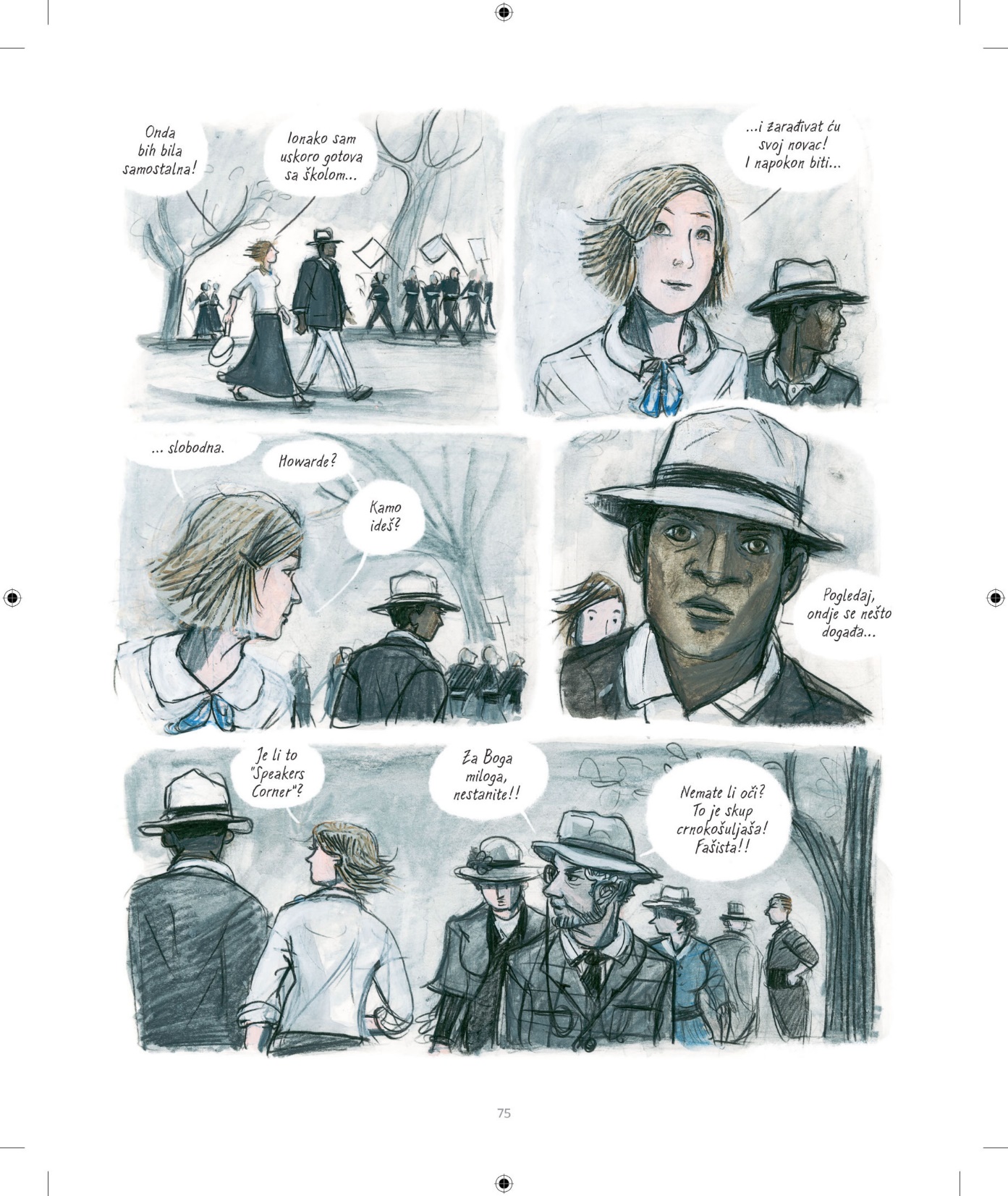 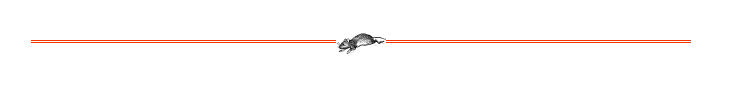 Grafički roman „Irmina“, koji se temelji na biografiji autoričine bake, priča je o mladoj ženi i njezinoj postupnoj kapitulaciji pred nacističkom ideologijom.

Sredinom 1930-ih, ambiciozna Njemica Irmina, djevojka sa stavom i idealima, seli se u London. Ondje upoznaje Howarda s Barbadosa, jednog od prvih crnih studenata na Oxfordu i između njih rađa se ljubav. Ta veza naglo se prekida kad je Irmina prisiljena vratiti se u Hitlerovu Njemačku. Ondje pronalazi posao u Ministarstvu rata i nada se povratku u Englesku. No, pisma koja šalje Howardu vraćaju joj se i Irmina se naposljetku udaje za simpatizera nacizma. Oboje ignoriraju ono što se događa u Njemačkoj i šutke prihvaćaju nacistički režim…

„Irmina“ je važan grafički roman i pravovremeni podsjetnik na sve opasnosti, nekada i danas, takvog izbora, šutnje i pasivnosti.
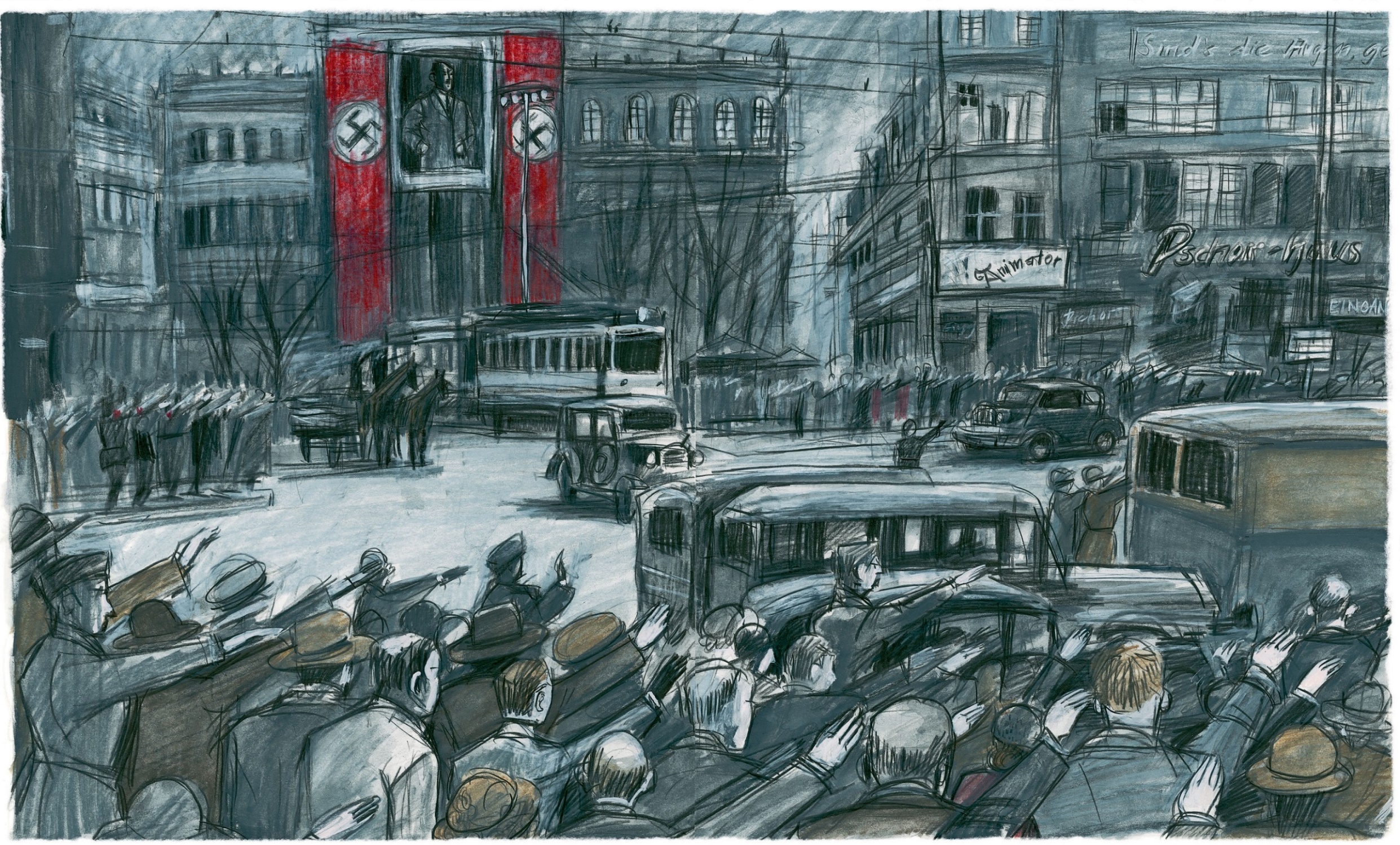 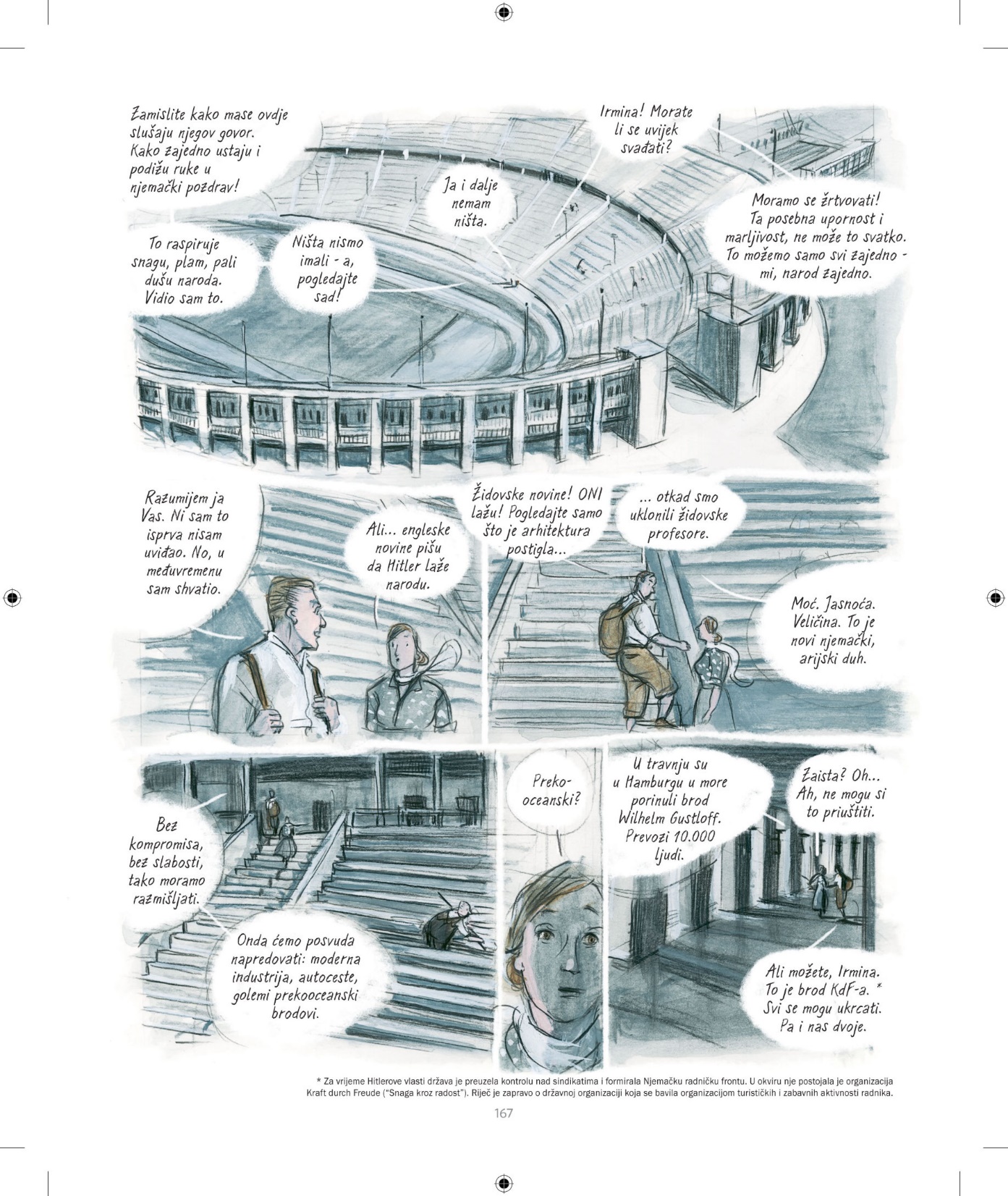 Pitanja za raspravu:
„Irmina” otvara uznemirujuća i bolna pitanja o ulozi običnih ljudi u zločinačkim režimima, njihovu izboru i sudioništvu: koliko su znali i zašto su ignorirali? 

Što je uzrokovalo takav obrat u Irmininu načinu razmišljanja? 

Je li znala koga podržava i je li to bio njezin svjestan izbor?
Comiczeichnerin Barbara Yelin
4:32
vRIsak intervju – Barbara Yelin
19:11
But I Live: Three Stories Of Child Survivors Of The Holocaust
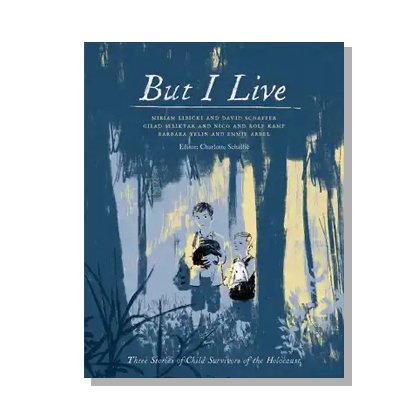 Illustrated by Barbara Yelin, Gilad Seliktar, Miriam Libicki
„But I Live” sastoji se od tri ilustrirane priče temeljene na iskustvima svakog 
od preživjelih tijekom i nakon Holokausta. 

David Schaffer i njegova obitelj preživjeli su u Rumunjskoj zahvaljujući odbijanju poslušnosti nacističkim suradnicima. 

U Nizozemskoj su braća Nico i Rolf Kamp bili odvojeni od svojih roditelja i skriveni od strane nizozemskog otpora na trinaest različitih mjesta. 

Kroz priču Emmie Arbel, djeteta koje je preživjelo koncentracijske logore 
Ravensbrück i Bergen-Belsen, vidimo životnu traumu koju je nanio holokaust.
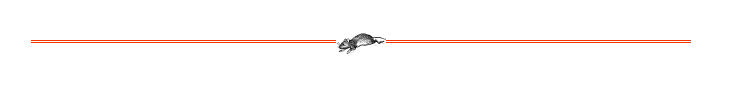 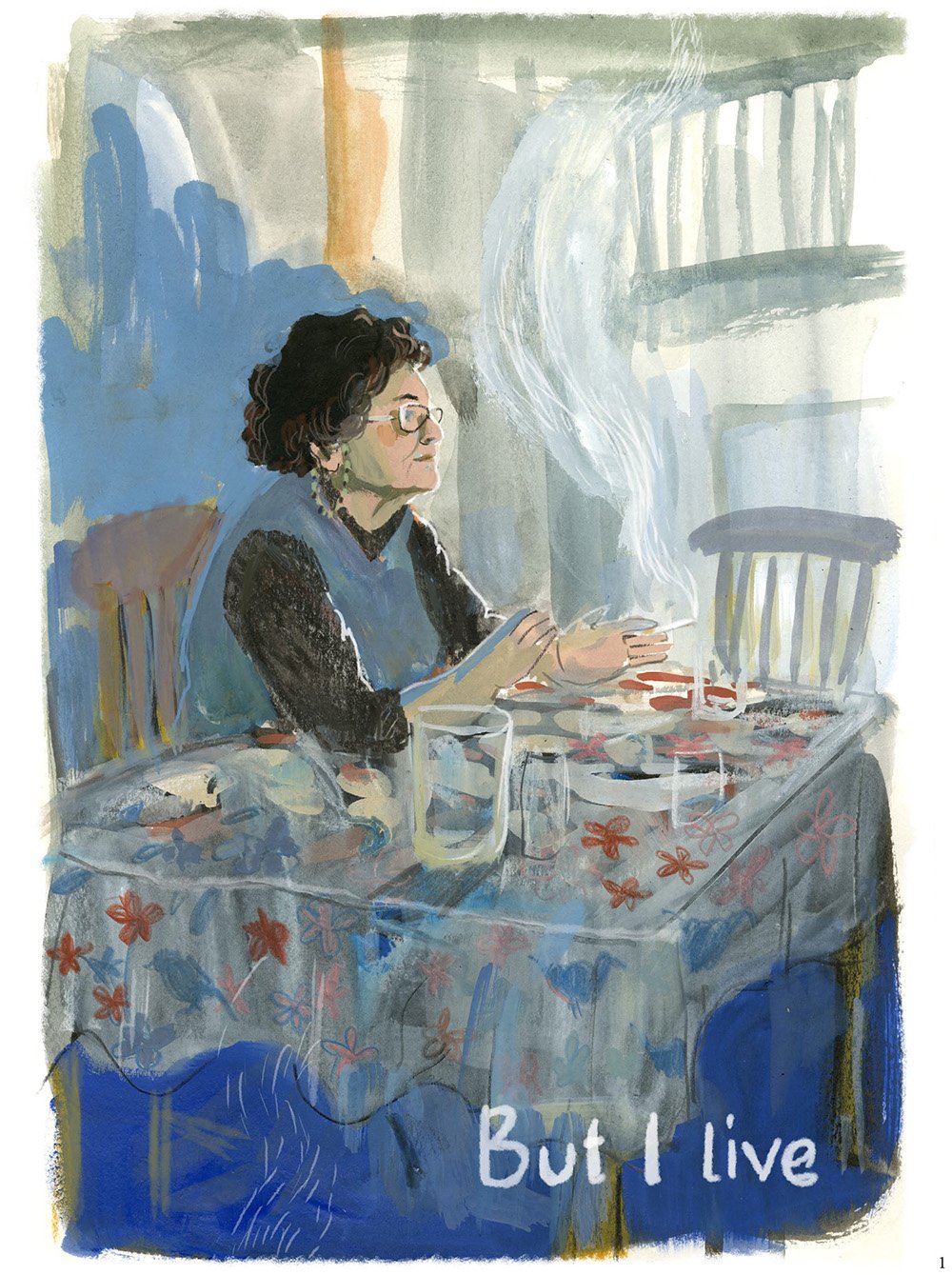 „But I Live” uključuje povijesne eseje, ilustrirani 
postskriptum umjetnika i osobne riječi svakog od preživjelih. Dok se približavamo eri bez živih preživjelih osoba Holokausta, ove ilustrirane priče djeluju kao fizičko utjelovljenje sjećanja i pomažu u stvaranju nove arhive za buduće čitatelje. 

Pretvarajući ova svjedočanstva u grafičke romane, 
„But I Live” nastoji nove generacije poučiti o rasizmu, antisemitizmu, ljudskim pravima i socijalnoj pravdi.
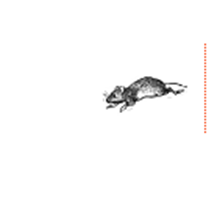 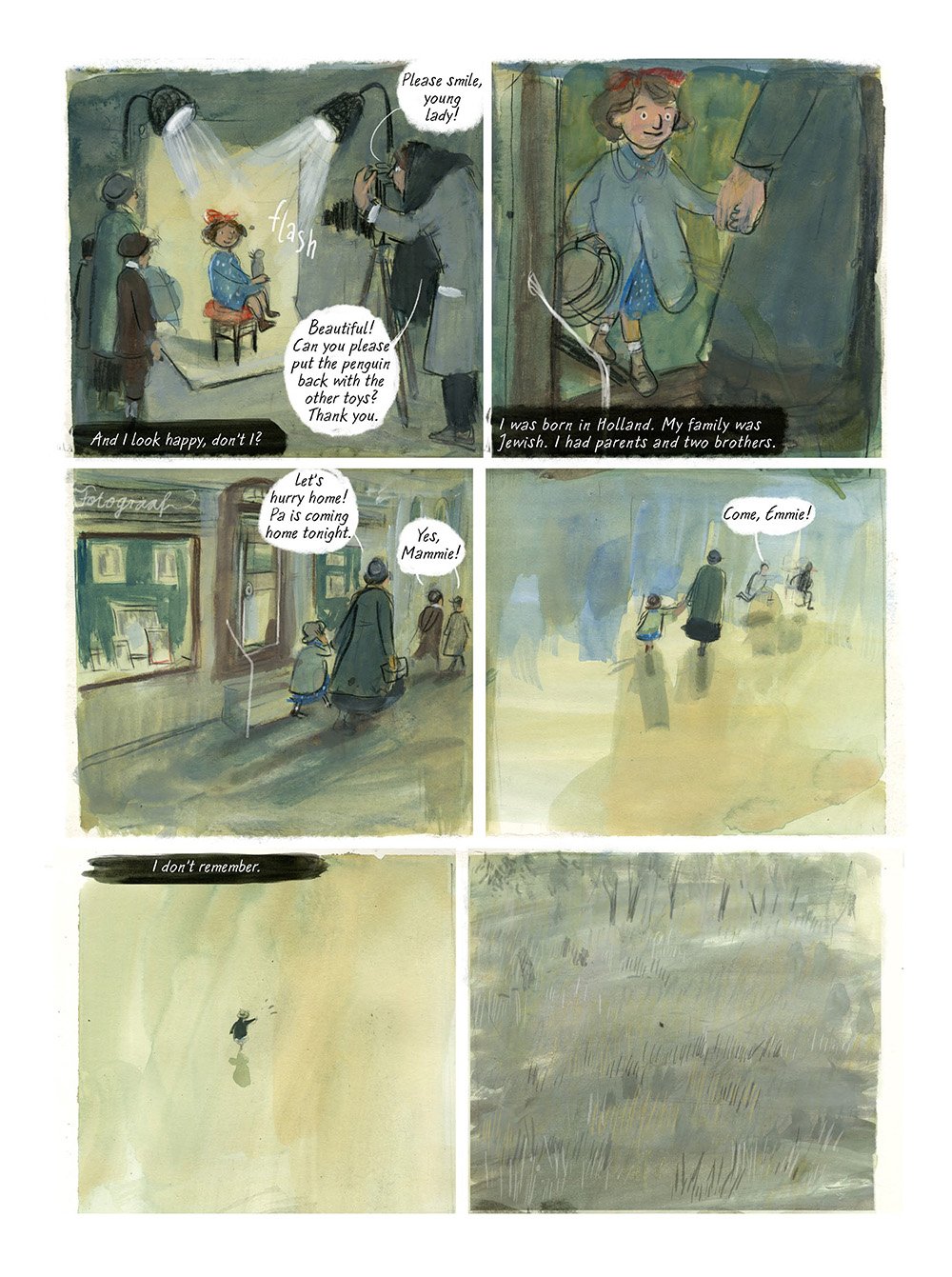 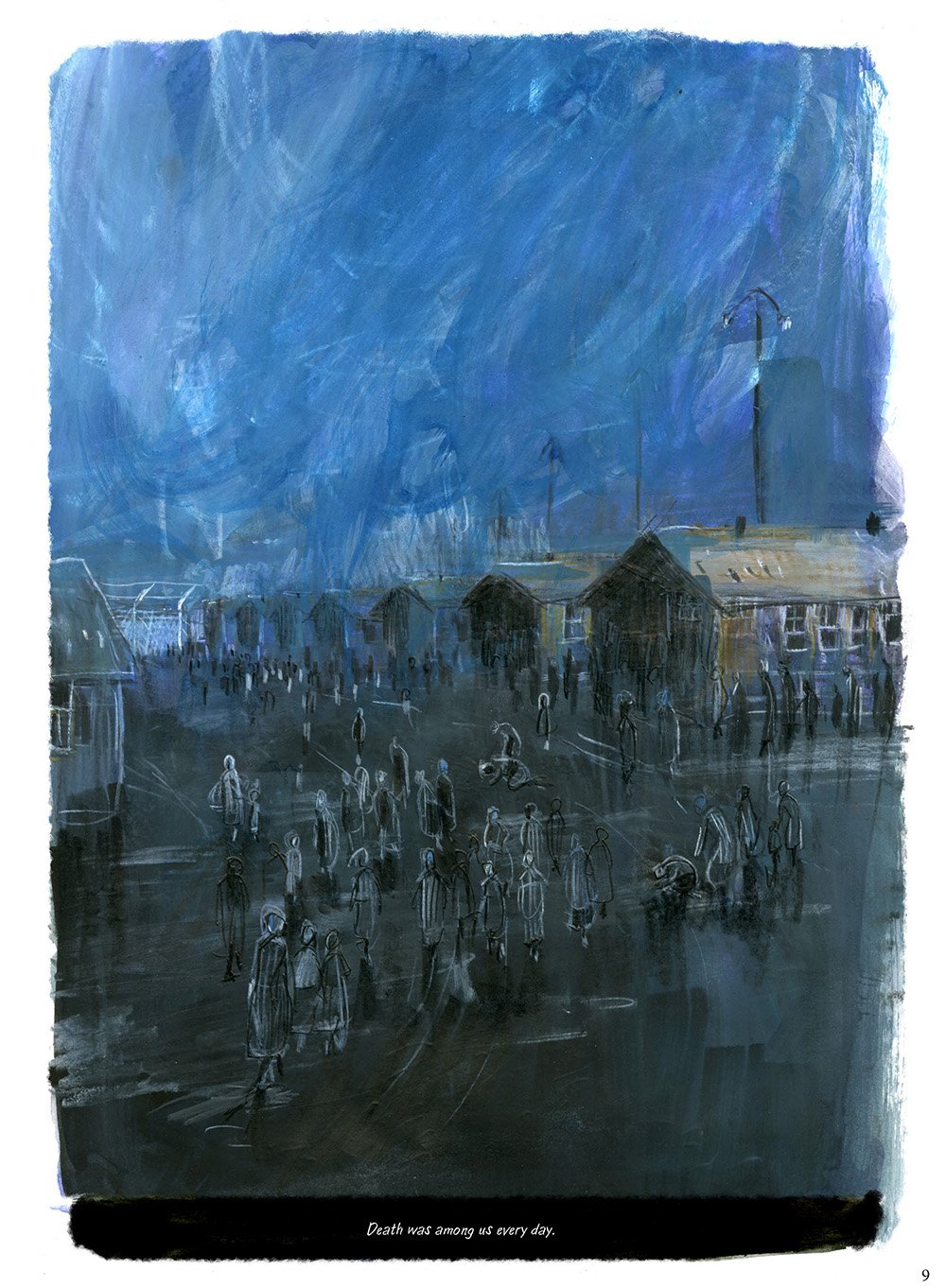 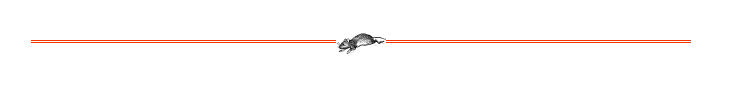 Reflections with Emmie Arbel and Barbara Yelin
4:38
But I live 
(A Film about Emmie Arbel and Barbara Yelin)
9:29
Pitanja za raspravu:
„But I Live” govori o preživljavanju Holokausta. Može li se živjeti nakon svjedočenja takvim strahotama? 
Kako Nijemci, a kako Židovi i ostale skupine ljudi koje su preživjele Holokaust, žive s tim sjećanjima i iskustvima?
Kako ta životna iskustva utječu na buduće naraštaje, nove generacije, odnosno potomke tih ljudi?

Zašto Barbara Yelin odabire napisati priču o Židovki koja je preživjela Holokaust, nakon što je napisala priču o svojoj baki Njemici koja je proživjela iste događaje, ali iz drugačije pozicije? 

Otkupljuju li današnje generacije Nijemaca grijehe svojih predaka, žive li sa stigmom?
Za one koji žele znati više:
HMD Talk by Barbara Yelin: “But I Live” Emmie Arbel’s Illustrated Story of the Fragility of Freedom
1:03:50
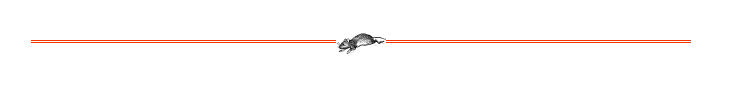 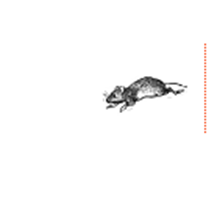 HVALA NA PAŽNJI!
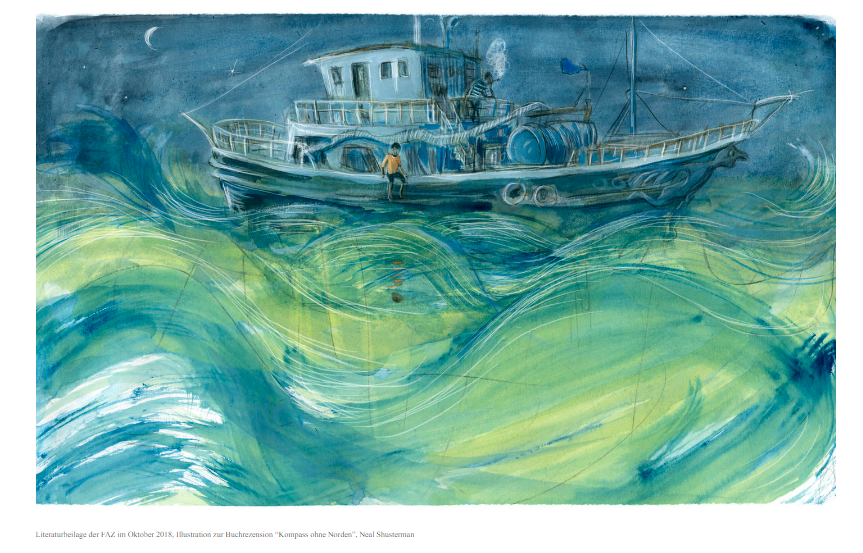